First Grade Block ScheduleS.Y. 2020-2021 Distance Learning (Zoom)
First Grade Block ScheduleS.Y. 2020-2021 Hybrid AM/PM
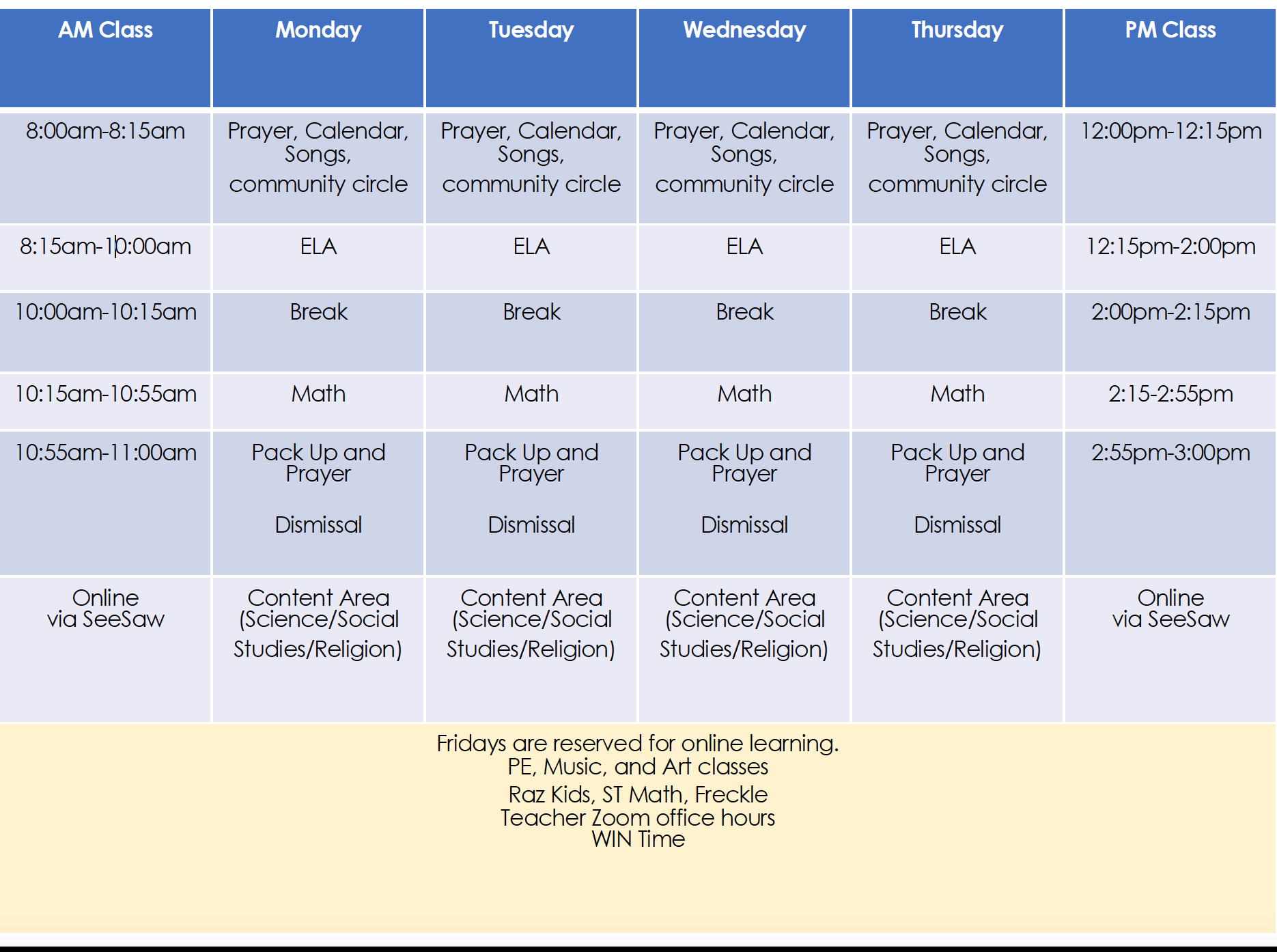